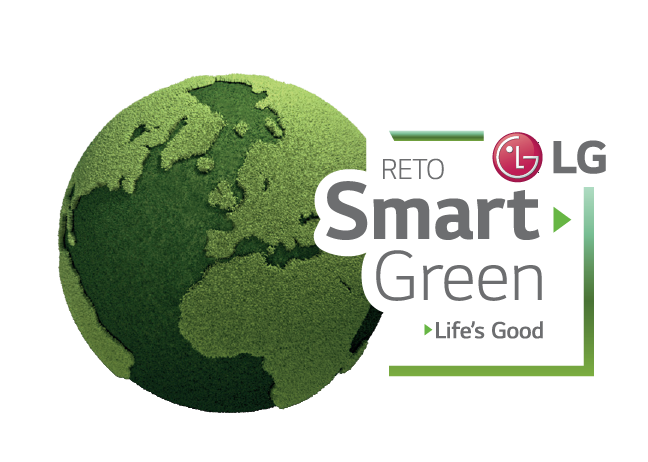 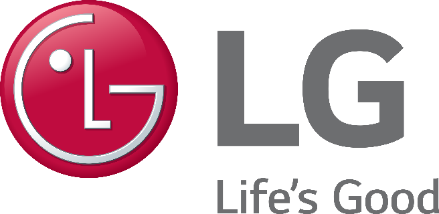 SERVICIO PREMIUM 2023
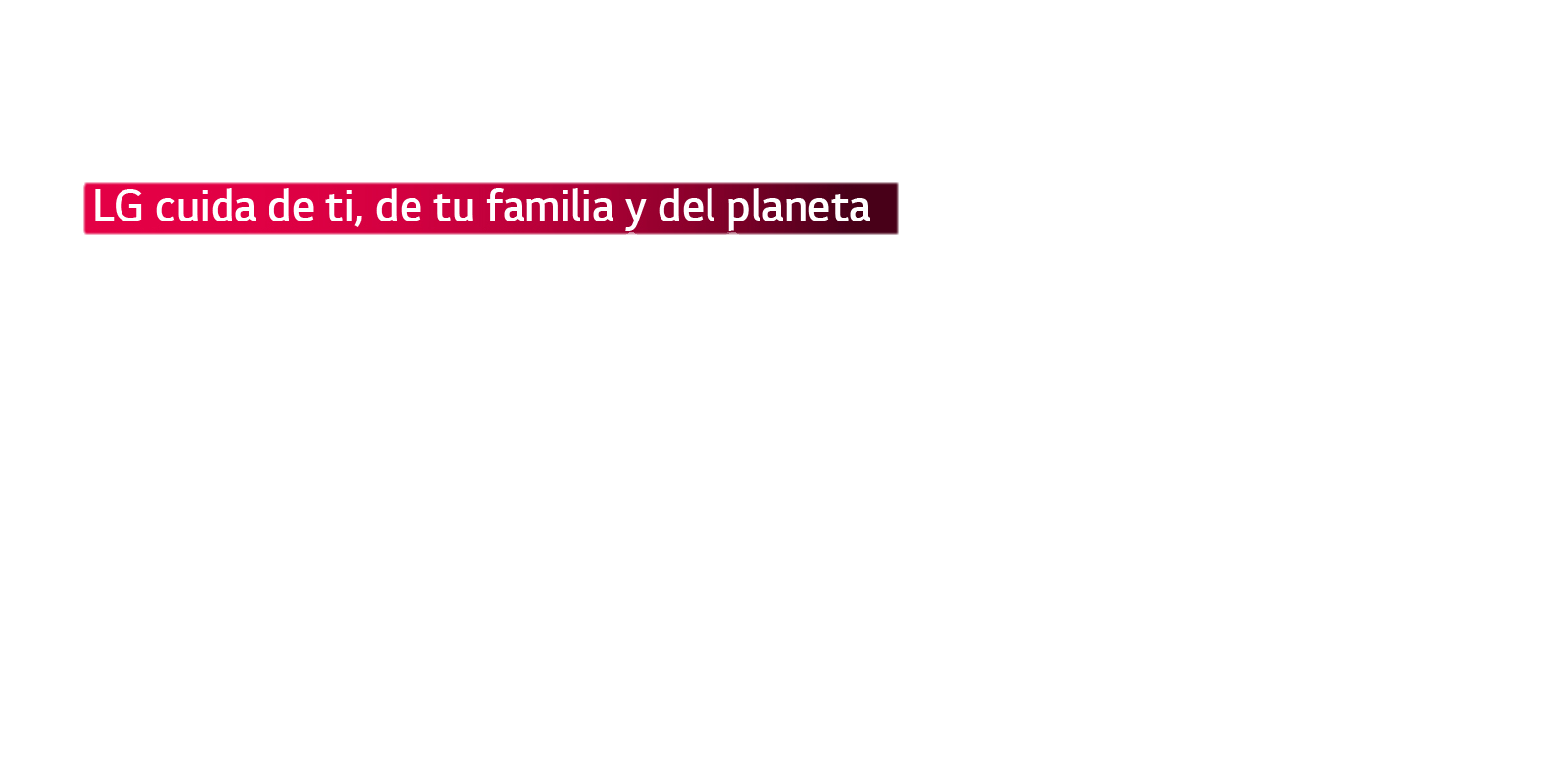 GAMA LAVADO, SECADO Y FRIGORÍFICOS
Servicio Premium ELECTRODOMÉSTICOS LG 
(1 Enero – 31 Diciembre 2023)
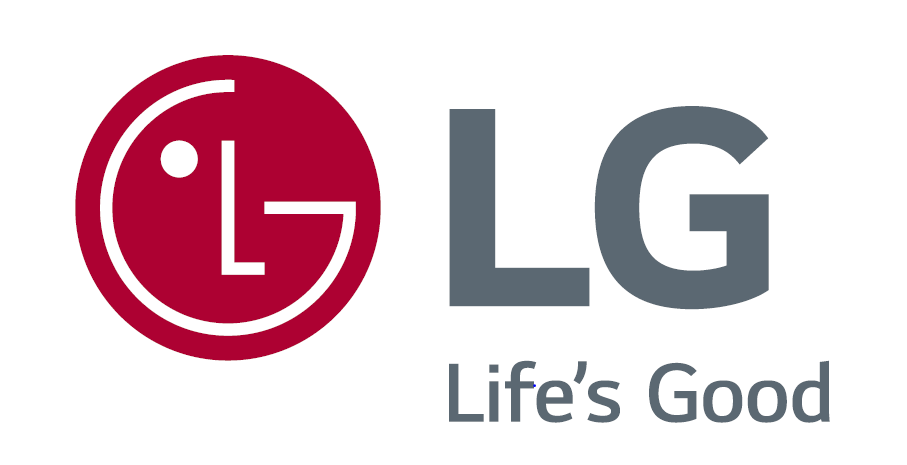 PREGUNTAS FRECUENTES
¿Quién lo tiene que solicitar?  El consumidor final
¿Cómo solicitarlo? 
	 Opción 1: Llama al 963 05 05 00 o envía un email a escic@lge.com. Se solicitará una serie de datos para la comprobación de la compra y para concretar la primera visita del servicio técnico.

	 Opción 2: El consumidor final puede rellenar el formulario de registro que aparece en la siguiente url: 
	       - Si es un frigorífico: www.labuenavidalg.es/servicio-premium-frigorifico
	       - Si es una lavadora: www.labuenavidalg.es/servicio-premium-lavadora
Periodo promocional
Del 1 Enero al 31 de Diciembre de 2023


¿Entra Canarias?Sí. Nuestros SATs de Canarias están formados para realizar tanto las instalaciones de Frigoríficos Americanos como de Secadoras. A día de hoy las están haciendo igual que en la Península, Baleares, Ceuta y Melilla.
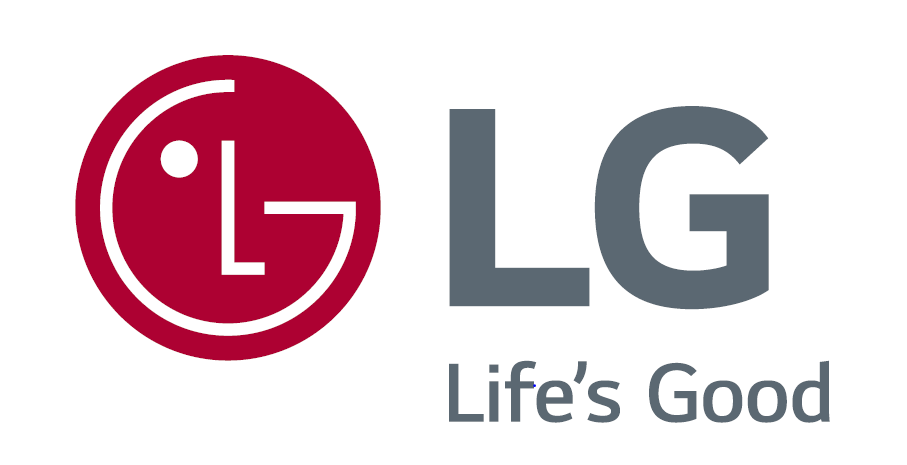 Servicio Premium: 
AMERICANOS, AMERICAN COMBI, SxS EUROPEO, COMBI CENTUM
Periodo: del 1 de Enero al 31 de Diciembre de 2023.
	
En qué consiste: 
Puesta en marcha del frigorífico:
-Conexión a la toma de agua e instalación del filtro
-Nivelación del frigorífico
En caso de ser necesario:
-Desmontaje y montaje de puertas
-Vinculación del producto a la red WIFI
-Cambio de apertura de puerta (modelos seleccionados)
Explicación del funcionamiento y mantenimiento del producto

Cómo solicitarlo:
Llamar al teléfono 96 305 05 00 o enviar un mail a escic@lge.com
O Rellenar el formulario en www.labuenavidalg.es/servicio-premium-frigorifico
Se solicitarán algunos datos para comprobar la compra y concretar la primera visita.

Modelos:
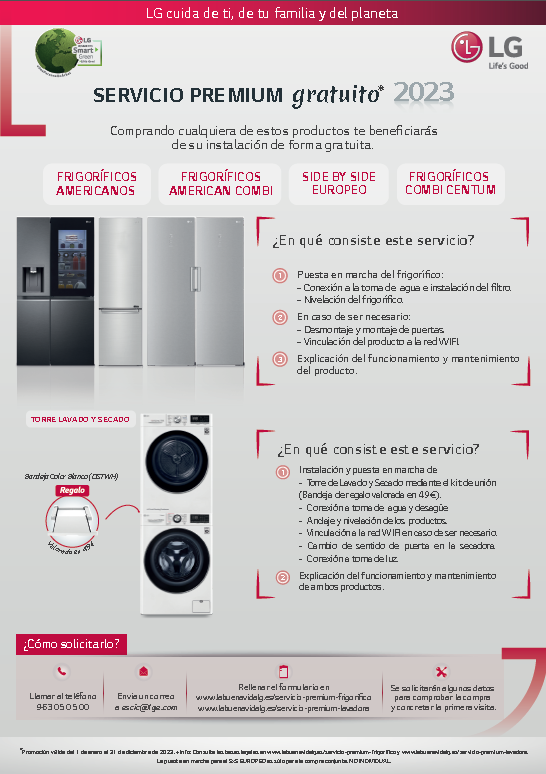 FRIGORÍFICOS AMERICANOS 
AMERICAN COMBI 
COMBI CENTUM
SIDE BY SIDE EUROPEO
IMPORTANTE: La puesta en marcha para el SxS EUROPEO es sólo para la compra conjunta.  NO INDIVIDUAL.
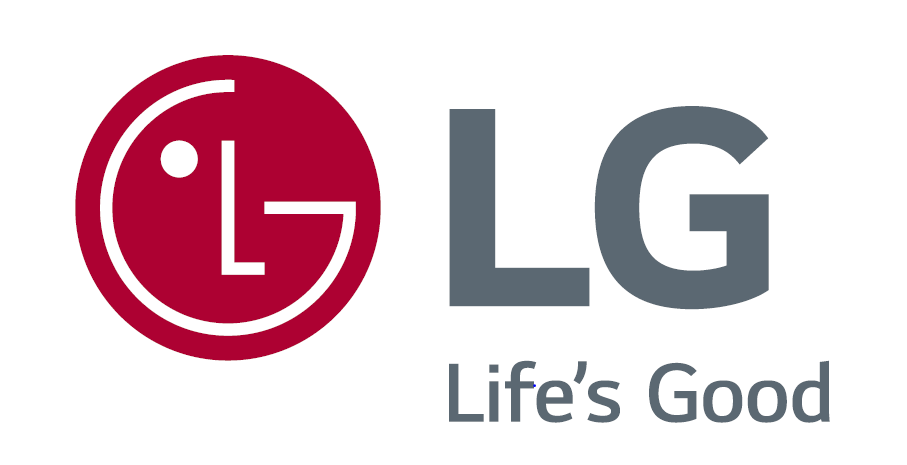 Servicio Premium: 
AMERICANOS, AMERICAN COMBI, SxS EUROPEO, COMBI CENTUM
*Cambio del sentido de apertura de puerta gratuito.
**Fecha: del 1 de Enero al 31 de Diciembre de 2023
IMPORTANTE: La puesta en marcha para el SxS EUROPEO es sólo para la compra conjunta.  NO INDIVIDUAL.
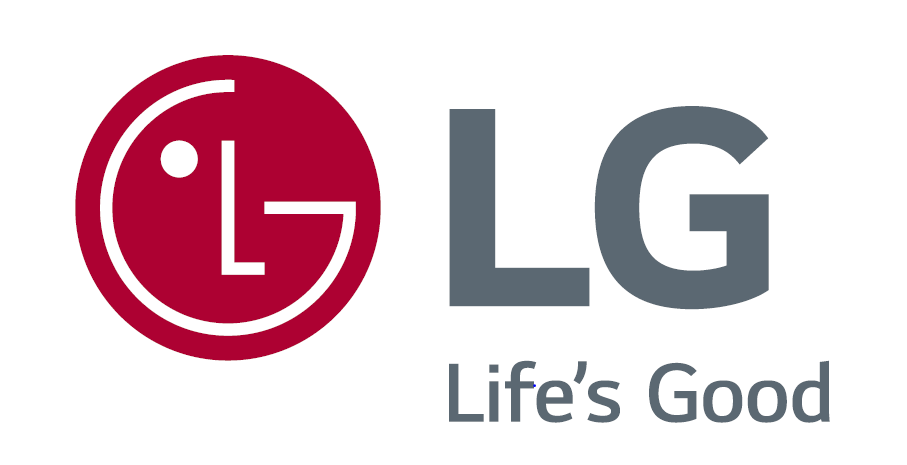 Servicio Premium: LAVADORAS, SECADORAS Y LG VAPOR CLEANER STYLER
Período: del 1 de Enero al 31 de Diciembre de 2023.

En qué consiste: 
Instalación y puesta en marcha de
Torre de Lavado y Secado mediante el kit de unión (Bandeja de regalo valorada en 49€).
Conexión a toma de agua y desagüe.
Anclaje y nivelación de los productos.
Vinculación a la red WIFI en caso de ser necesario.
Cambio de sentido de puerta en la secadora.
Conexión a toma de luz.
Explicación del funcionamiento y mantenimiento de ambos productos.

Cómo solicitarlo:
Llamar al teléfono 963 05 05 00 o enviar un mail a escic@lge.com
O Rellenar el formulario www.labuenavidalg.es/servicio-premium-lavadora
Se solicitarán algunos datos para comprobar la compra y concretar la primera visita.

Para Torre de Lavado y Secado, el usuario contacta con Atención al Cliente y deriva el aviso al SAT que acude a casa del cliente con la bandeja (gratuita) y hace la instalación.

Modelos: ver siguiente diapositiva
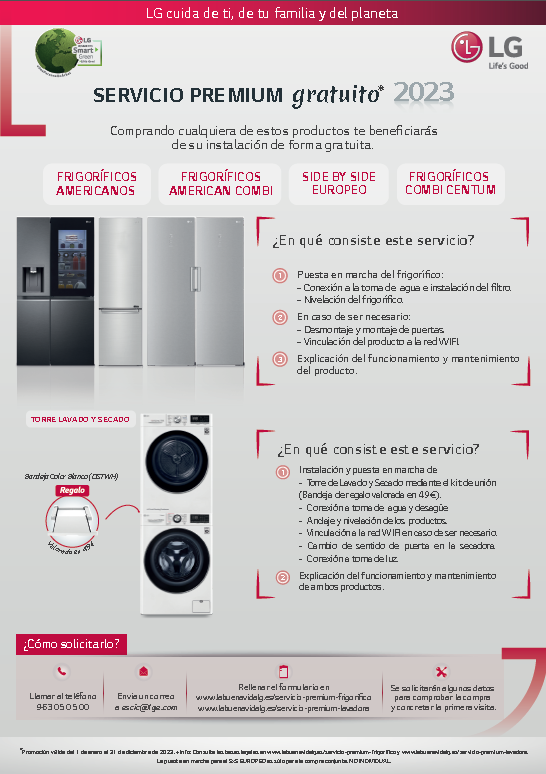 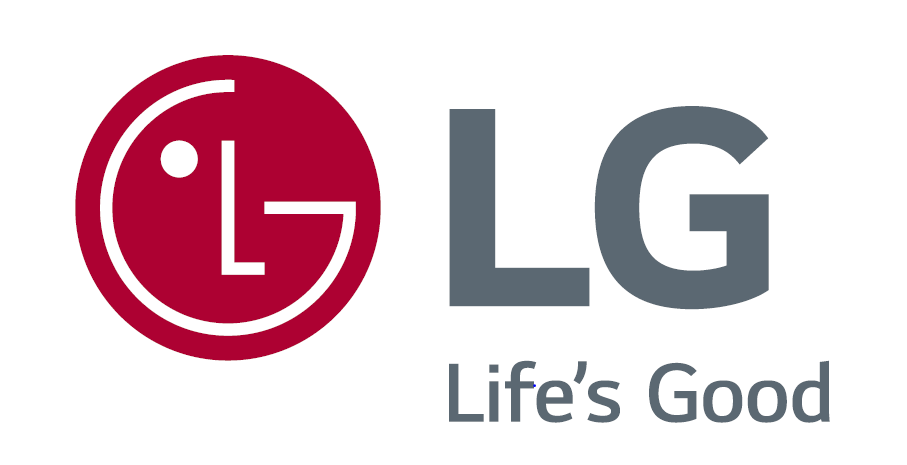 Servicio Premium: TORRE DE LAVADO Y SECADO
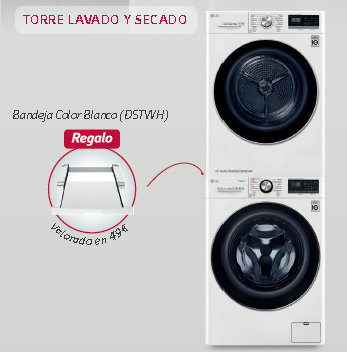 *RH90V3AV0N , RH90V5AV6Q, RC80U2AV4D -NO VIENE EL KIT DE UNION / APILACION BÁSICO INCLUIDO. Lo debe llevar el SAT y está incluido en el servicio
*Fecha: del 1 de Enero al 31 de Diciembre de 2023